UNIDAD TÉCNICA DE APOYO PRESUPUESTARIO
SENADO DE LA REPÚBLICA DE CHILE
EJECUCIÓN PRESUPUESTARIA DE GASTOS acumulada al mes de enero de 2018Partida 08:MINISTERIO DE ECONOMÍA, FOMENTO Y TURISMO
Valparaíso, marzo 2018
Ejecución Presupuestaria de Gastos del Ministerio de Economía, Fomento y Turismo acumulada al mes de enero de 2018
Principales hallazgos
Para el año 2018 la Partida presenta un presupuesto aprobado de $1.323.593 millones, de los cuales un 74,1% se destina a transferencias corrientes y adquisición de activos financieros, con una participación de un 30,8% y 43,2% respectivamente, los que al mes de enero registraron erogaciones del 0,8% y 0,6% respectivamente sobre el presupuesto vigente. 
La ejecución del Ministerio del mes de enero ascendió a $22.989 millones, es decir, un 1,7% respecto de la ley inicial, con un gasto levemente superior 0,2 puntos porcentuales al registrado a igual mes del año 2017.  El presupuesto inicial de la Partida no presenta durante el mes de análisis modificaciones.
Respecto a la ejecución por Programa, las mayores tasas de ejecución del presupuesto vigente corresponde al Programa Censo que registra um 31,2%; seguido de INE con un 10,4%.  Por su parte el Programa Servicio Nacional de Pesca y Acuicultura no presenta ejecución a la fecha.
2
Ejecución Presupuestaria de Gastos del Ministerio de Economía, Fomento y Turismo acumulada al mes de enero de 2018
Principales hallazgos
A nivel de subtítulo, el mayor gasto se registra en los subtítulo 23 “prestaciones de seguridad social” con una ejecución de 154,1% explicado por la aplicación de la ley de Incentivo al Retiro; seguido del subtítulo 34 “servicio de la deuda” con una ejecución de 30,9%, destinado al pago de las obligaciones devengadas al 31 de diciembre de 2017 (deuda flotante).
3
Ejecución Presupuestaria de Gastos del Ministerio de Economía, Fomento y Turismo acumulada al mes de enero de 2018
en miles de pesos 2018
4
Fuente: Elaboración propia en base a Informes de ejecución presupuestaria mensual de DIPRES
Ejecución Presupuestaria de Gastos del Ministerio de Economía, Fomento y Turismo acumulada al mes de enero de 2018
Comportamiento de la Ejecución Presupuestaria de la Partida 2017 - 2018
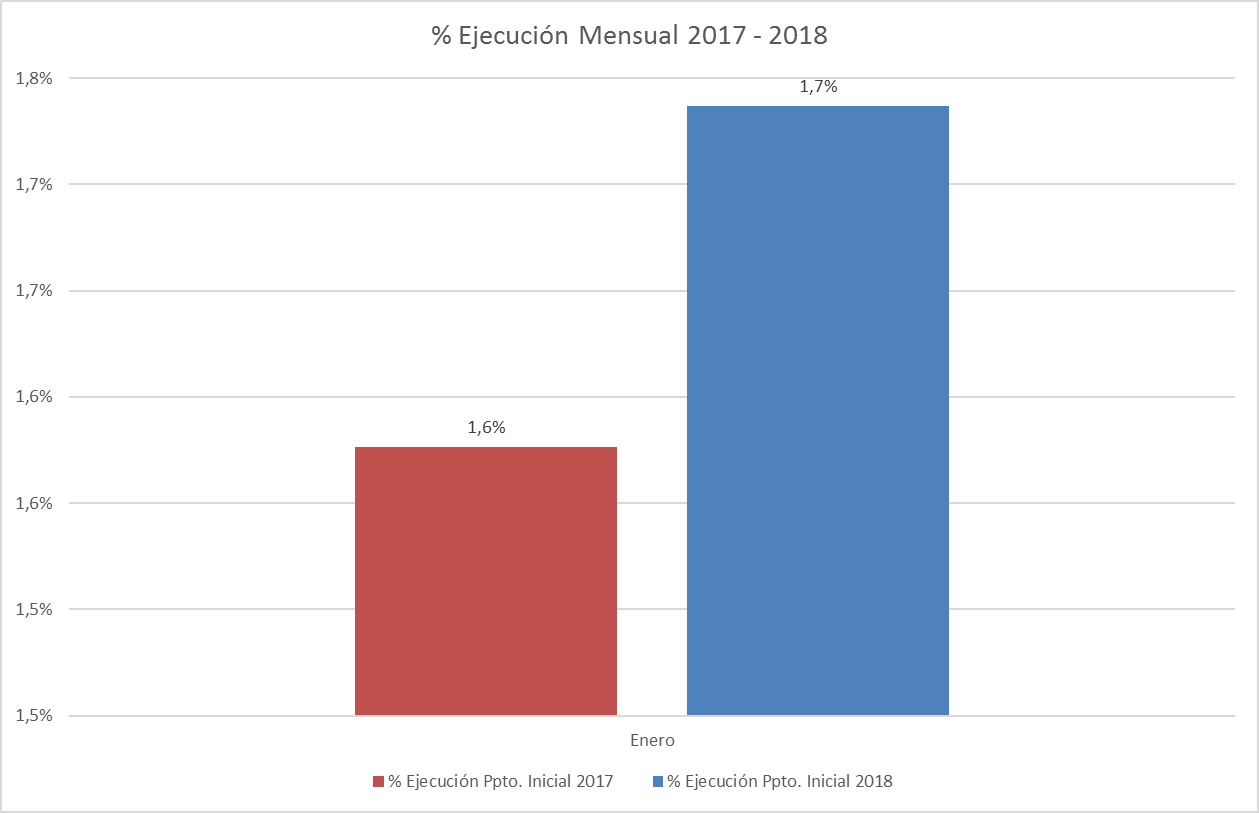 5
Fuente: Elaboración propia en base a Informes de ejecución presupuestaria mensual de DIPRES
Ejecución Presupuestaria de Gastos Partida 07, Resumen por Capítulosacumulada al mes de enero de 2018
en miles de pesos 2018
Fuente: Elaboración propia en base a Informes de ejecución presupuestaria mensual de DIPRES
6
Ejecución Presupuestaria de Gastos Partida 07, Capítulo 01, Programa 01:
SUBSECRETARÍA DE ECONOMÍA Y EMPRESAS DE MENOR TAMAÑO
acumulada al mes de enero de 2018
en miles de pesos 2018                                                                                                                     … 1 de 2
Fuente: Elaboración propia en base a Informes de ejecución presupuestaria mensual de DIPRES
7
Ejecución Presupuestaria de Gastos Partida 07, Capítulo 01, Programa 01:
SUBSECRETARÍA DE ECONOMÍA Y EMPRESAS DE MENOR TAMAÑO
acumulada al mes de enero de 2018
en miles de pesos 2018                                                                                                                     … 2 de 2
Fuente: Elaboración propia en base a Informes de ejecución presupuestaria mensual de DIPRES
8
Ejecución Presupuestaria de Gastos Partida 07, Capítulo 01, Programa 07: 
PROGRAMA FONDO DE INNOVACIÓN PARA LA COMPETITIVIDAD
acumulada al mes de enero de 2018
en miles de pesos 2018                                                                                                                     … 1 de 2
Fuente: Elaboración propia en base a Informes de ejecución presupuestaria mensual de DIPRES
9
Ejecución Presupuestaria de Gastos Partida 07, Capítulo 01, Programa 07: 
PROGRAMA FONDO DE INNOVACIÓN PARA LA COMPETITIVIDAD
acumulada al mes de enero de 2018
en miles de pesos 2018                                                                                                                     … 2 de 2
Fuente: Elaboración propia en base a Informes de ejecución presupuestaria mensual de DIPRES
10
Ejecución Presupuestaria de Gastos Partida 07, Capítulo 01, Programa 08: 
SECRETARÍA EJECUTIVA CONSEJO NACIONAL DE INNOVACIÓN
acumulada al mes de enero de 2018
en miles de pesos 2018
Fuente: Elaboración propia en base a Informes de ejecución presupuestaria mensual de DIPRES
11
Ejecución Presupuestaria de Gastos Partida 07, Capítulo 01, Programa 11:
PROGRAMA INICIATIVA CIENTÍFICA MILLENIUM
acumulada al mes de enero de 2018
en miles de pesos 2018
Fuente: Elaboración propia en base a Informes de ejecución presupuestaria mensual de DIPRES
12
Ejecución Presupuestaria de Gastos Partida 07, Capítulo 02:
SERVICIO NACIONAL DEL CONSUMIDOR
acumulada al mes de enero de 2018
en miles de pesos 2018
Fuente: Elaboración propia en base a Informes de ejecución presupuestaria mensual de DIPRES
13
Ejecución Presupuestaria de Gastos Partida 07, Capítulo 03, Programa 01:
SUBSECRETARÍA DE PESCA Y ACUICULTURA
acumulada al mes de enero de 2018
en miles de pesos 2018
Fuente: Elaboración propia en base a Informes de ejecución presupuestaria mensual de DIPRES
14
Ejecución Presupuestaria de Gastos Partida 07, Capítulo 03, Programa 02:
FONDO DE ADMINISTRACIÓN PESQUERO
acumulada al mes de enero de 2018
en miles de pesos 2018
Fuente: Elaboración propia en base a Informes de ejecución presupuestaria mensual de DIPRES
15
Ejecución Presupuestaria de Gastos Partida 07, Capítulo 04:
SERVICIO NACIONAL DE PESCA Y ACUICULTURA
acumulada al mes de enero de 2018
en miles de pesos 2018
Fuente: Elaboración propia en base a Informes de ejecución presupuestaria mensual de DIPRES
16
Ejecución Presupuestaria de Gastos Partida 07, Capítulo 06:
CORPORACIÓN DE FOMENTO DE LA PRODUCCIÓN
acumulada al mes de enero de 2018
en miles de pesos 2018                                                                                                                     … 1 de 4
Fuente: Elaboración propia en base a Informes de ejecución presupuestaria mensual de DIPRES
17
Ejecución Presupuestaria de Gastos Partida 07, Capítulo 06:
CORPORACIÓN DE FOMENTO DE LA PRODUCCIÓN
acumulada al mes de enero de 2018
en miles de pesos 2018                                                                                                                     … 2 de 4
Fuente: Elaboración propia en base a Informes de ejecución presupuestaria mensual de DIPRES
18
Ejecución Presupuestaria de Gastos Partida 07, Capítulo 06:
CORPORACIÓN DE FOMENTO DE LA PRODUCCIÓN
acumulada al mes de enero de 2018
en miles de pesos 2018                                                                                                                     … 3 de 4
Fuente: Elaboración propia en base a Informes de ejecución presupuestaria mensual de DIPRES
19
Ejecución Presupuestaria de Gastos Partida 07, Capítulo 06:
CORPORACIÓN DE FOMENTO DE LA PRODUCCIÓN
acumulada al mes de enero de 2018
en miles de pesos 2018                                                                                                                     … 4 de 4
Fuente: Elaboración propia en base a Informes de ejecución presupuestaria mensual de DIPRES
20
Ejecución Presupuestaria de Gastos Partida 07, Capítulo 07, Programa 01:
INSTITUTO NACIONAL DE ESTADÍSTICAS
acumulada al mes de enero de 2018
en miles de pesos 2018                                                                                                                     … 1 de 2
Fuente: Elaboración propia en base a Informes de ejecución presupuestaria mensual de DIPRES
21
Ejecución Presupuestaria de Gastos Partida 07, Capítulo 07, Programa 01:
INSTITUTO NACIONAL DE ESTADÍSTICAS
acumulada al mes de enero de 2018
en miles de pesos 2018                                                                                                                     … 2 de 2
Fuente: Elaboración propia en base a Informes de ejecución presupuestaria mensual de DIPRES
22
Ejecución Presupuestaria de Gastos Partida 07, Capítulo 07, Programa 02:
PROGRAMA CENSOS
acumulada al mes de enero de 2018
en miles de pesos 2018
Fuente: Elaboración propia en base a Informes de ejecución presupuestaria mensual de DIPRES
23
Ejecución Presupuestaria de Gastos Partida 07, Capítulo 08:
FISCALÍA NACIONAL ECONÓMICA
acumulada al mes de enero de 2018
en miles de pesos 2018
Fuente: Elaboración propia en base a Informes de ejecución presupuestaria mensual de DIPRES
24
Ejecución Presupuestaria de Gastos Partida 07, Capítulo 09, Programa 01:
SERVICIO NACIONAL DE TURISMO
acumulada al mes de enero de 2018
en miles de pesos 2018
Fuente: Elaboración propia en base a Informes de ejecución presupuestaria mensual de DIPRES
25
Ejecución Presupuestaria de Gastos Partida 07, Capítulo 09, Programa 03:
PROGRAMA DE PROMOCIÓN INTERNACIONAL
acumulada al mes de enero de 2018
en miles de pesos 2018
Fuente: Elaboración propia en base a Informes de ejecución presupuestaria mensual de DIPRES
26
Ejecución Presupuestaria de Gastos Partida 07, Capítulo 16:
SERVICIO DE COOPERACIÓN TÉCNICA
acumulada al mes de enero de 2018
en miles de pesos 2018
Fuente: Elaboración propia en base a Informes de ejecución presupuestaria mensual de DIPRES
27
Ejecución Presupuestaria de Gastos Partida 07, Capítulo 19:
COMITÉ INNOVA CHILE
acumulada al mes de enero de 2018
en miles de pesos 2018
Fuente: Elaboración propia en base a Informes de ejecución presupuestaria mensual de DIPRES
28
Ejecución Presupuestaria de Gastos Partida 07, Capítulo 21:
AGENCIA DE PROMOCIÓN DE LA INVERSIÓN EXTRANJERA
acumulada al mes de enero de 2018
en miles de pesos 2018
Fuente: Elaboración propia en base a Informes de ejecución presupuestaria mensual de DIPRES
29
Ejecución Presupuestaria de Gastos Partida 07, Capítulo 23:
INSTITUTO NACIONAL DE PROPIEDAD INDUSTRIAL
acumulada al mes de enero de 2018
en miles de pesos 2018
Fuente: Elaboración propia en base a Informes de ejecución presupuestaria mensual de DIPRES
30
Ejecución Presupuestaria de Gastos Partida 07, Capítulo 24:
SUBSECRETARÍA DE TURISMO
acumulada al mes de enero de 2018
en miles de pesos 2018
Fuente: Elaboración propia en base a Informes de ejecución presupuestaria mensual de DIPRES
31
Ejecución Presupuestaria de Gastos Partida 07, Capítulo 25:
SUPERINTENDENCIA DE INSOLVENCIA Y REEMPRENDIMIENTO
acumulada al mes de enero de 2018
en miles de pesos 2018
Fuente: Elaboración propia en base a Informes de ejecución presupuestaria mensual de DIPRES
32